The Global Issues Geographers Face
Learning Objective: To explain the purpose of the Sustainable Development Goals and link them to current global issues.
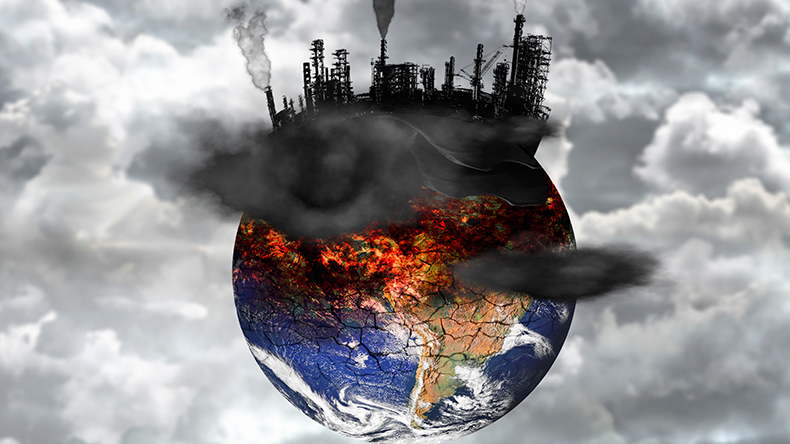 Starter:
Think - Pair - Share
What problems do you think the world currently faces? Make a list.
Challenge: 
Can you categorise these problems?
What is sustainability?
Sustainability is “meeting the needs of the present without compromising the ability of future generations to meet their own needs”. - United Nations.
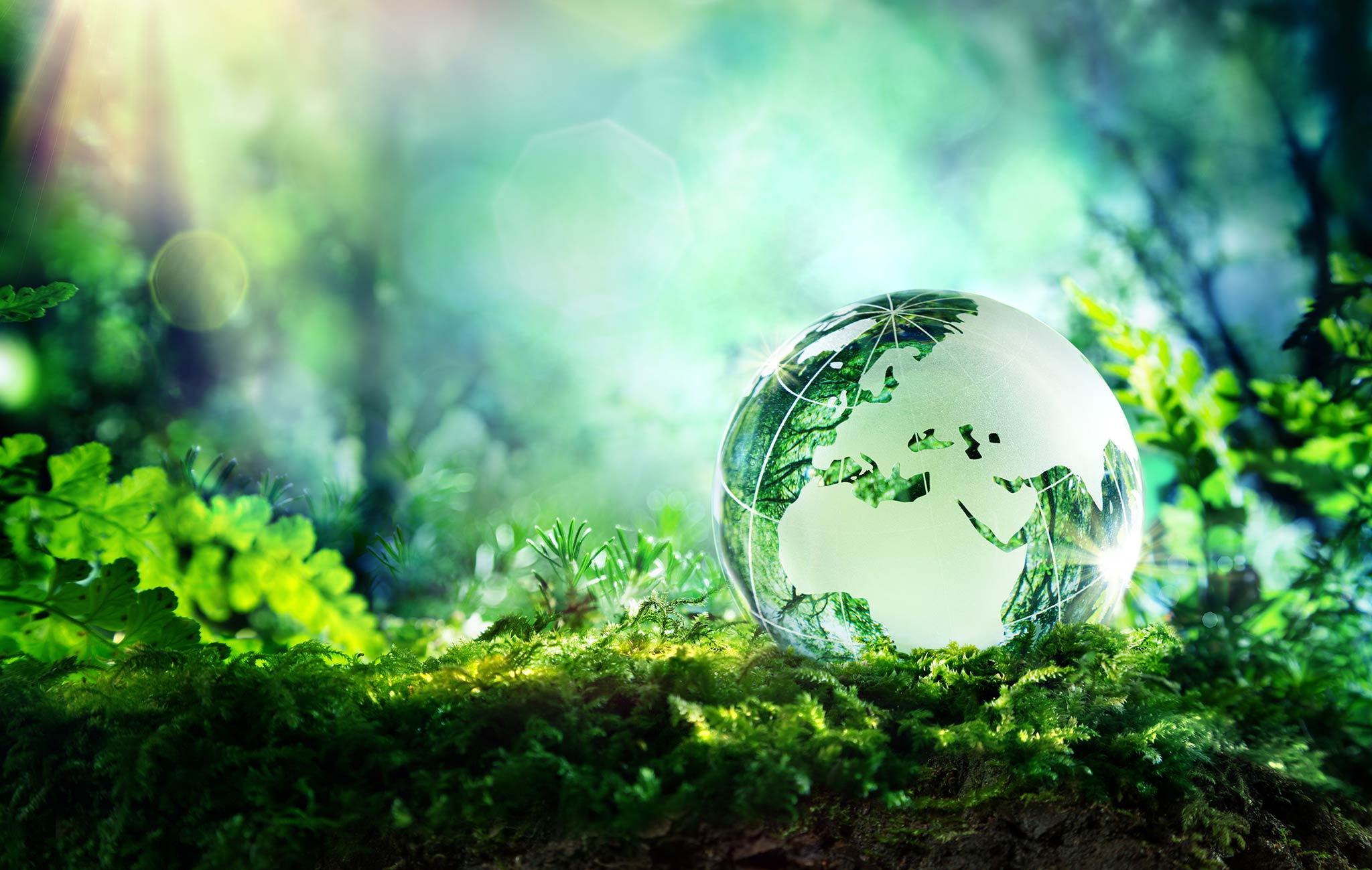 Why do you think an understanding of sustainability is so important now and in the future?
The Sustainable Development Goals (Global Goals) are a ‘call for action’ by all countries to promote global development while protecting the planet for the future.
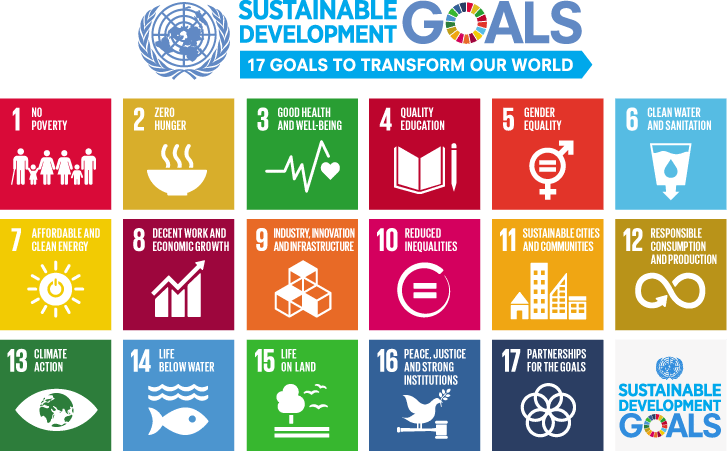 Task: Based on the SDGs, draw a mind map of the problems you think the world currently faces. Categorise them using STEEP.

Challenge: Explain why you think each problem you have identified exists.
[Speaker Notes: STEEP = Social, technological, economic, environmental, political]
Goal 2: Zero Hunger
Task: Research how Goal 2 has been broken down into smaller targets: https://www.globalgoals.org/goals/2-zero-hunger/
Can you think of any examples of 2.1 being achieved?

e.g. Free school meals by Marcus Rashford
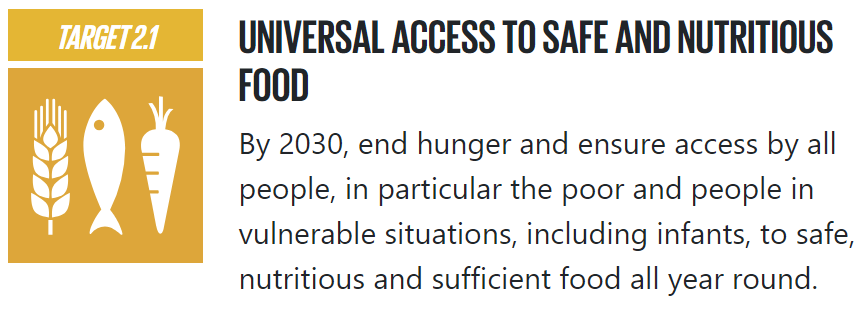 [Speaker Notes: https://foodfoundation.org.uk/news/our-free-school-meals-campaign-crowned-best-decade]
Goal 2: Zero Hunger
Task: Research some other examples of food security projects. What are the aims of the projects? What kind of strategies are they employing? How much do they cost on average?
https://www.worldbank.org/en/topic/agriculture/brief/food-security-update/our-projects
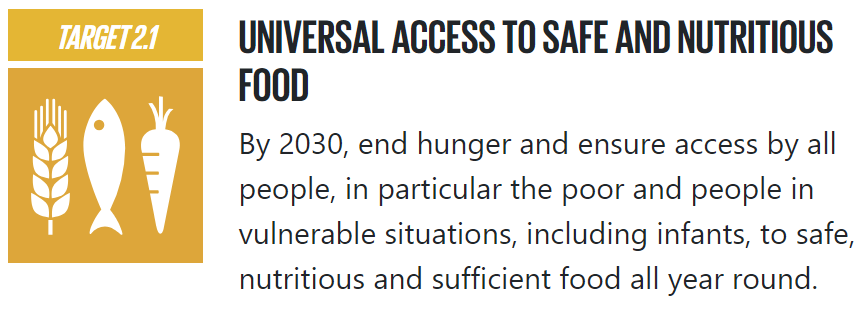 Plenary
3 - Sustainable Development Goals
2 - ways in which we can categorise issues the world faces
1 - definition of sustainability
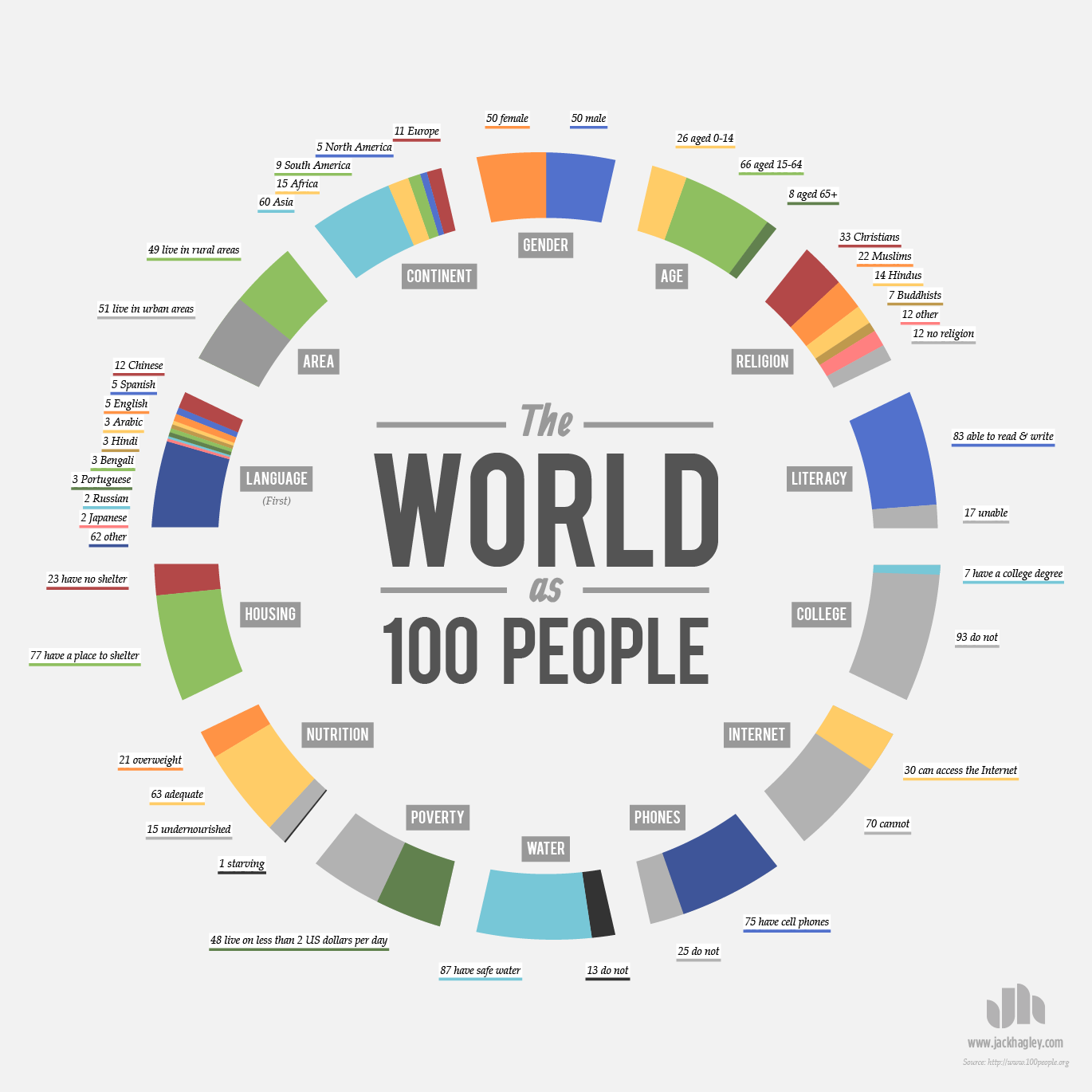 Homework
Consider the world as 100 people.

Using the infographic, choose one statistic that surprised you and explain why.

Choose another statistic, explain what the problem is and briefly propose a solution.